Усний журнал 
«Україна моя – Батьківщина моя»
І сторінка
Моя Батьківщина - Україна
Свою Україну любіть, 
За неї господа моліть…
           Т. Г. Шевченко
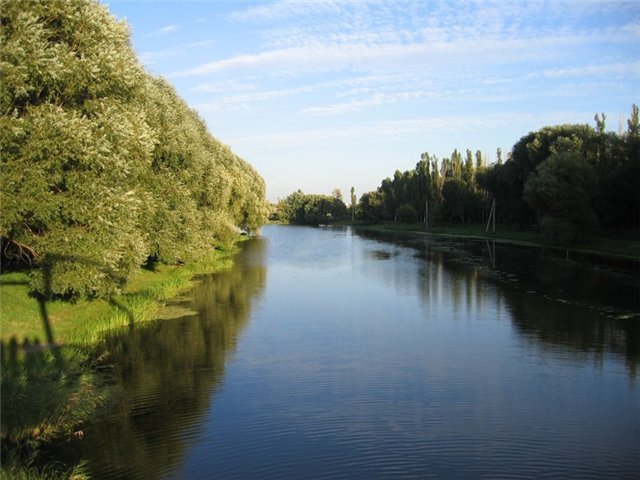 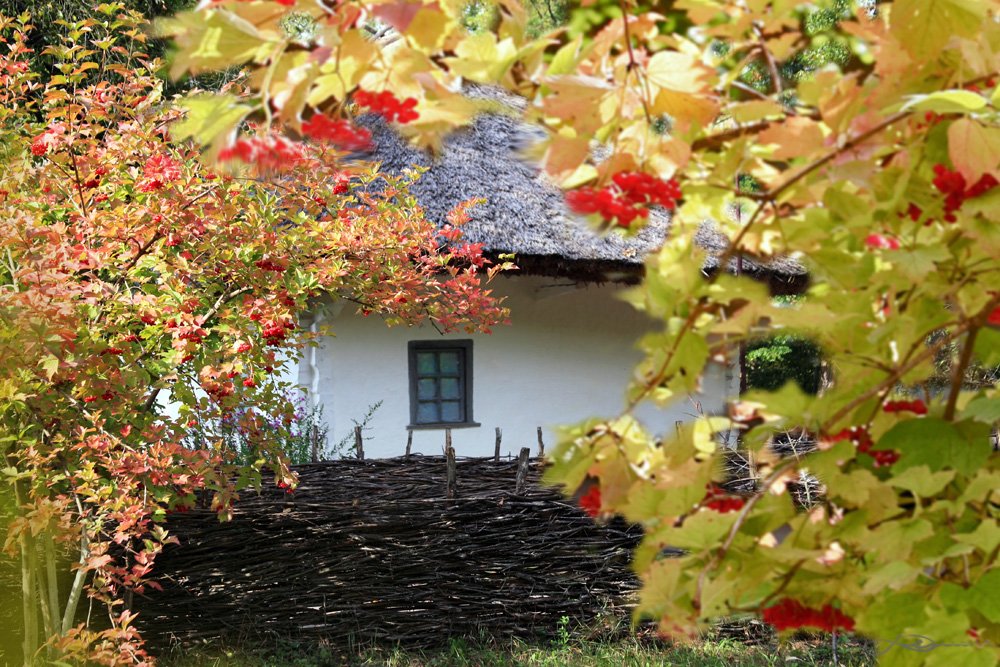 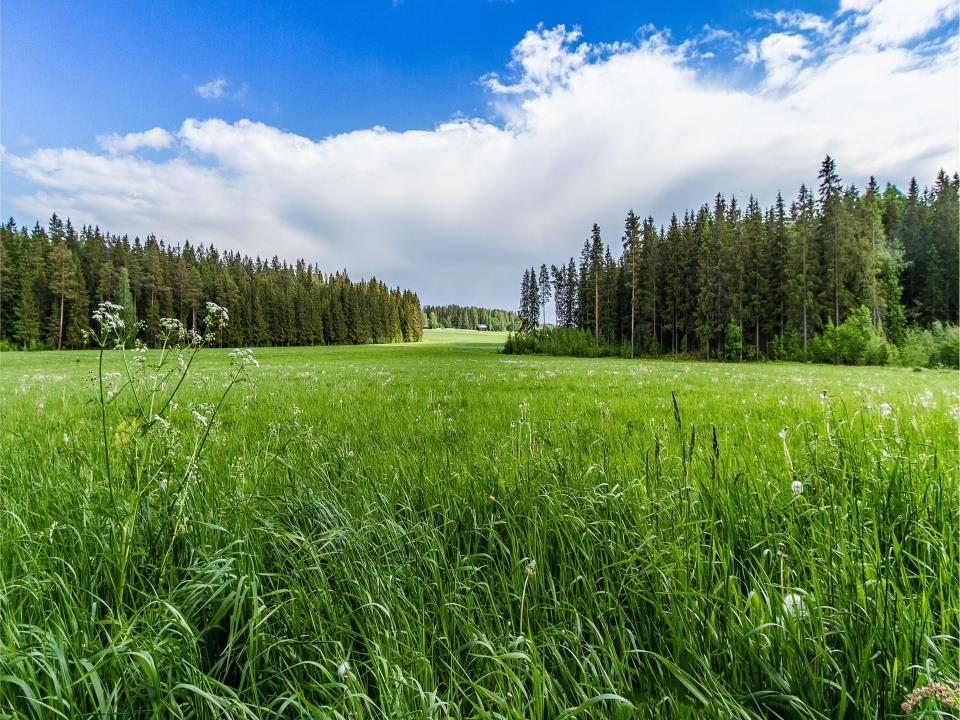 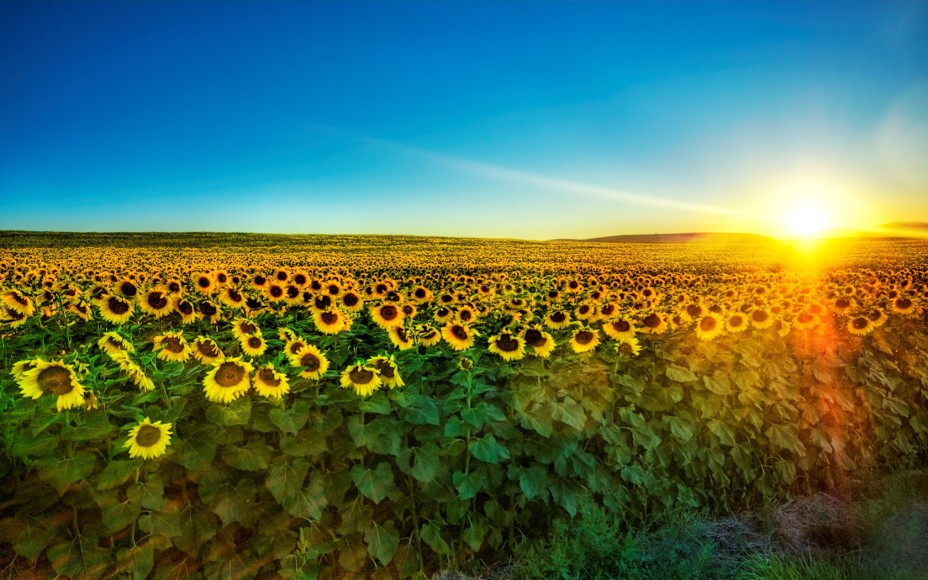 ІІ сторінка
Державні 
символи
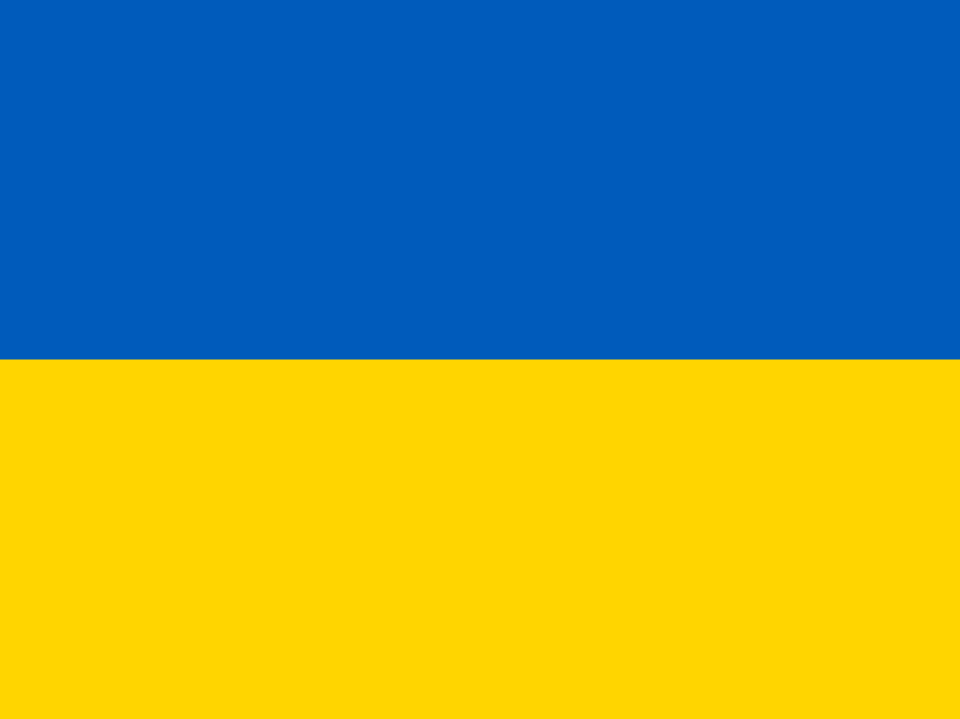 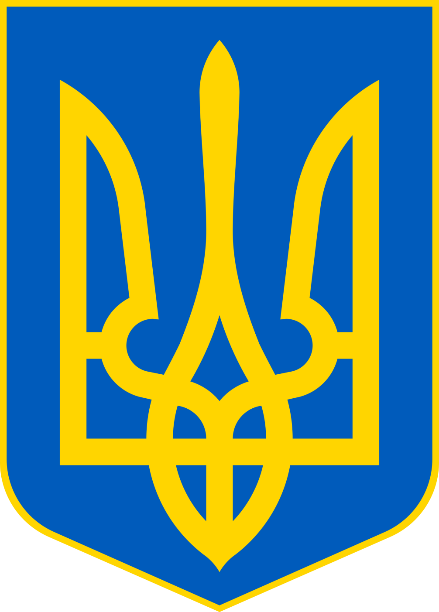 ІІІ сторінка
Народні 
символи
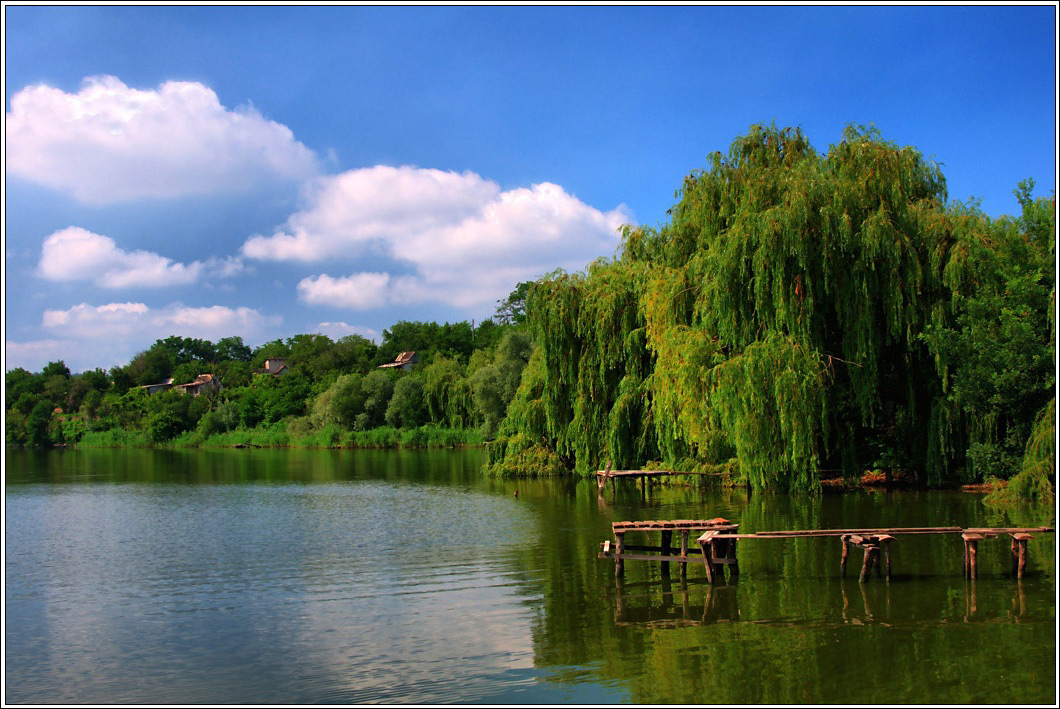 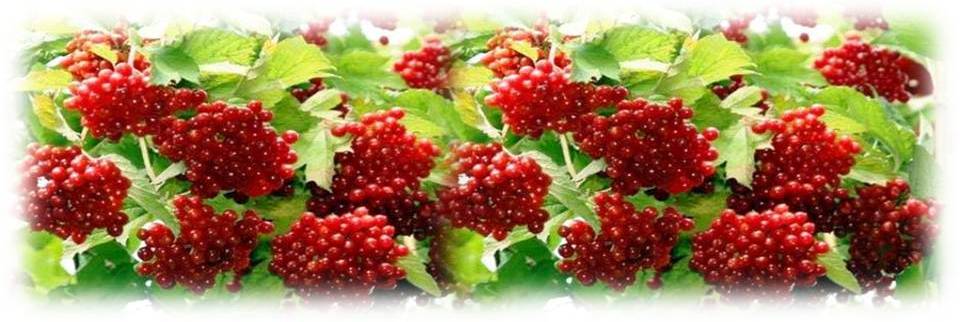 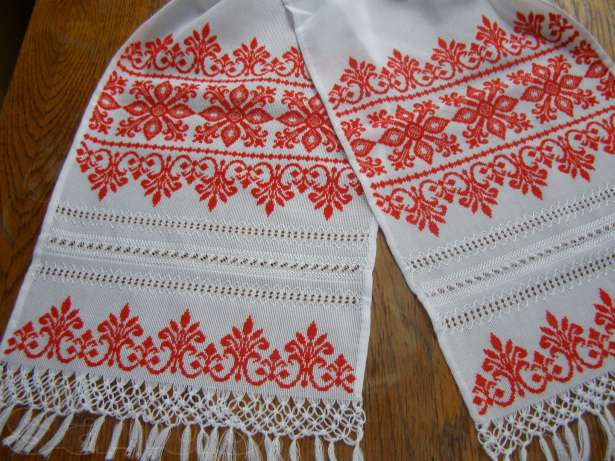 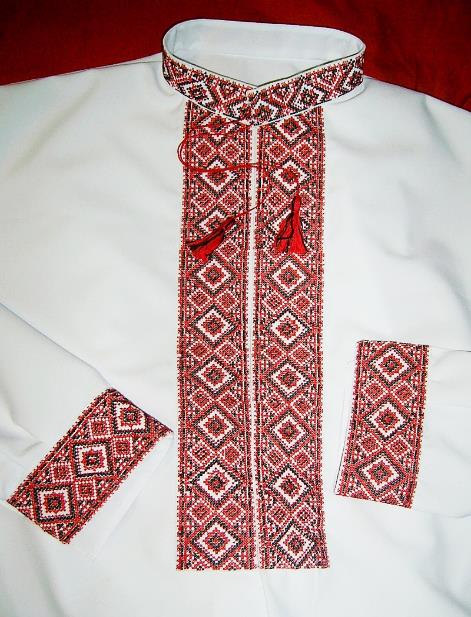 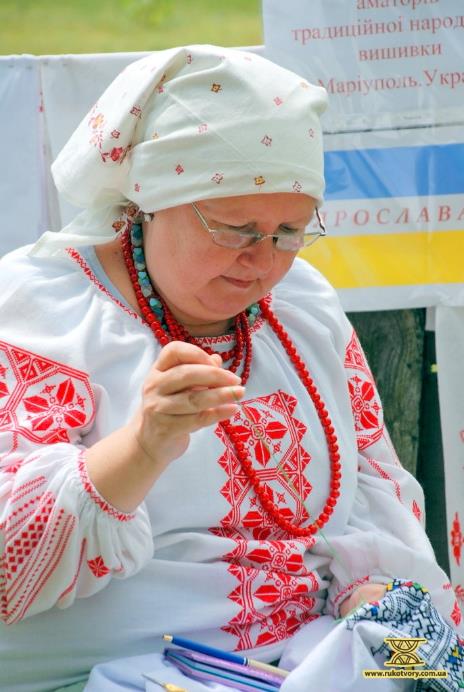 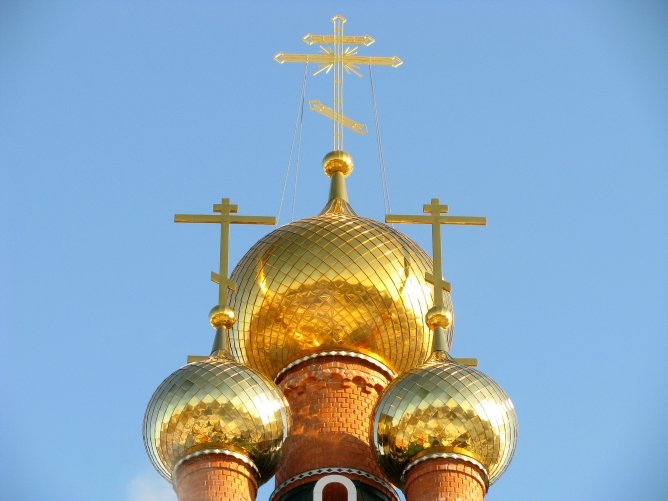 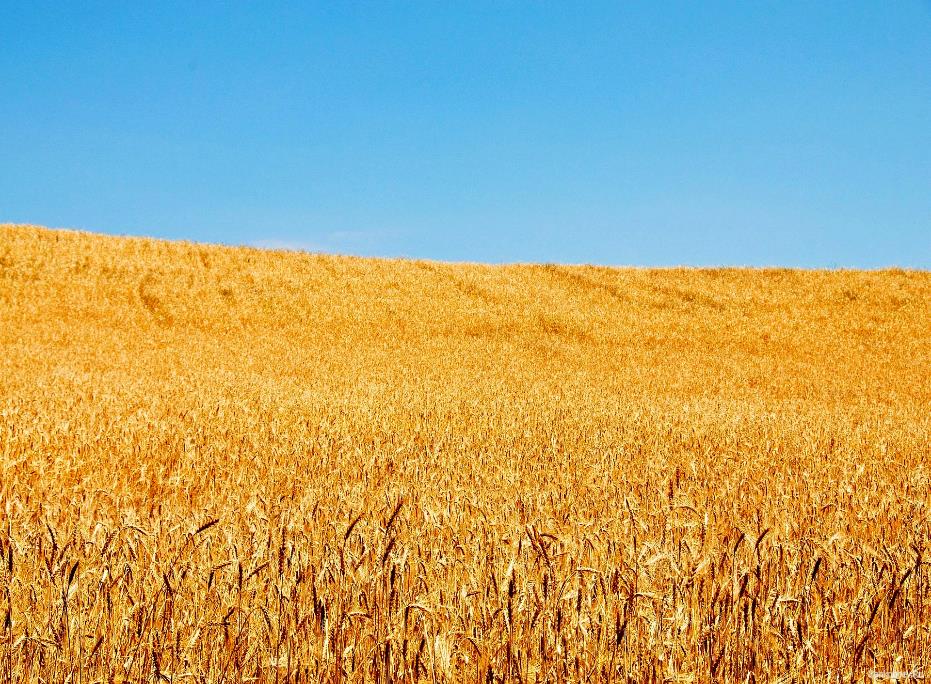 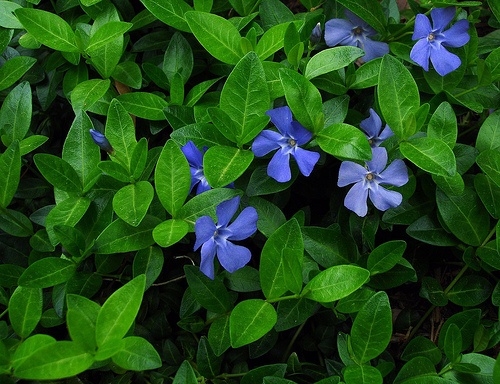 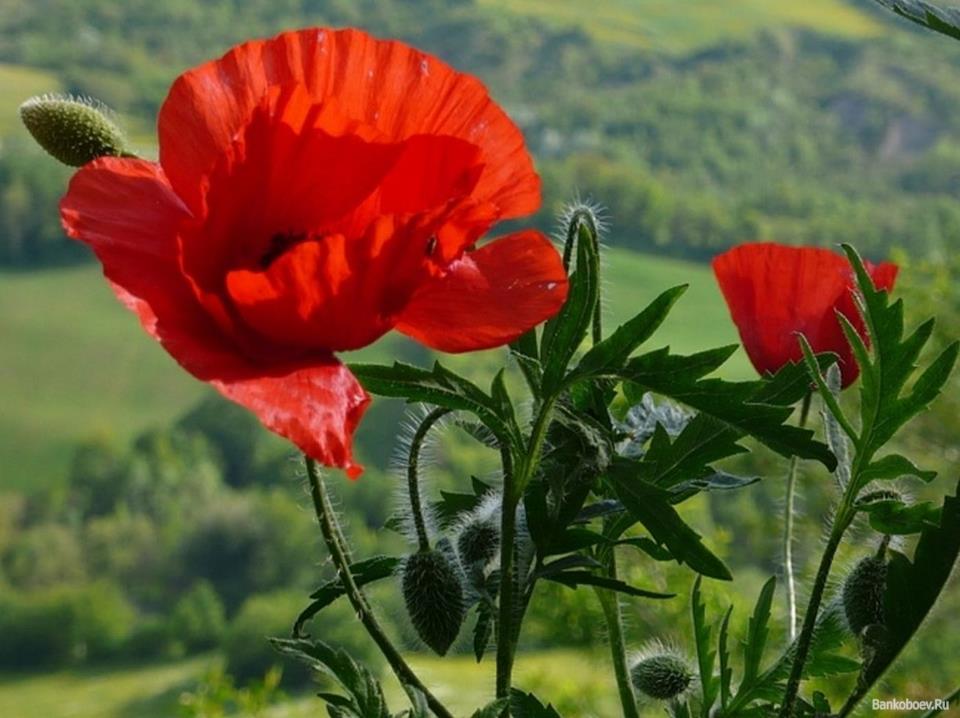 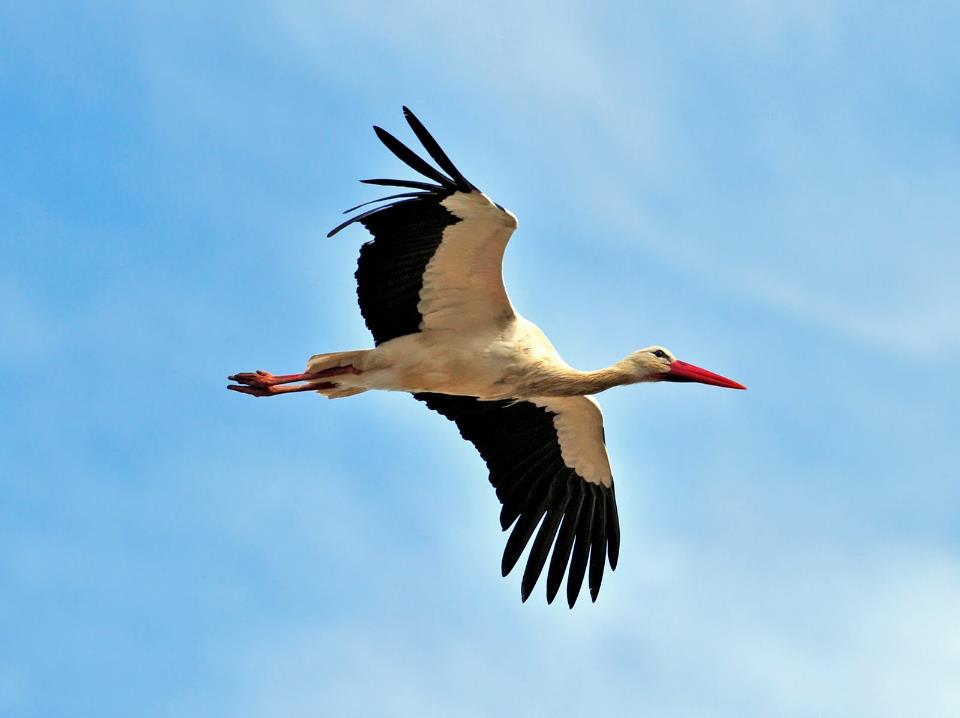 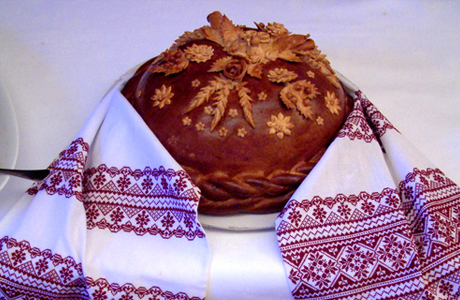 Свою Україну любіть, 
За неї господа моліть…
            Т. Г. Шевченко
ІV сторінка
Україна й сьогодення
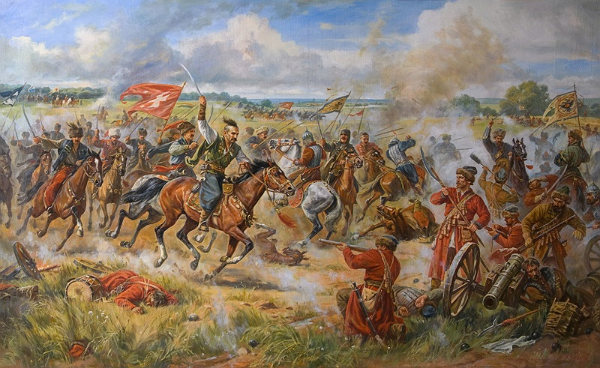 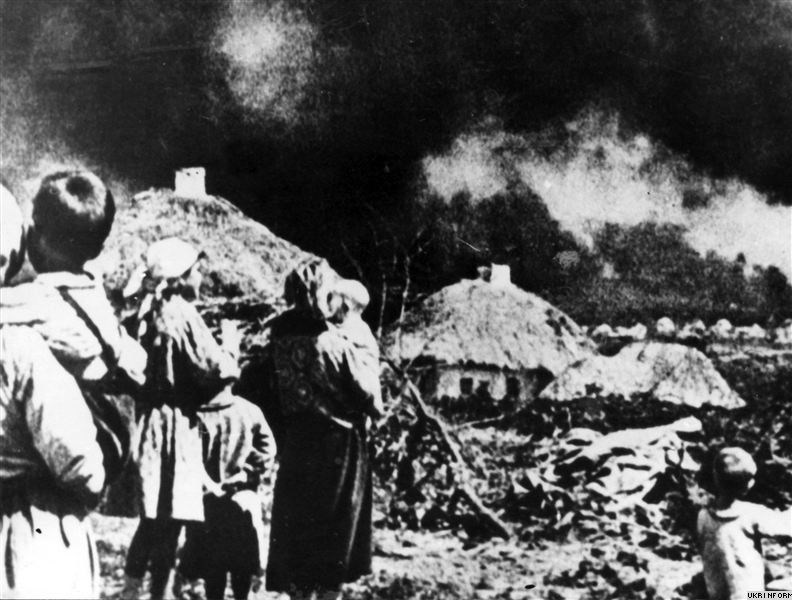 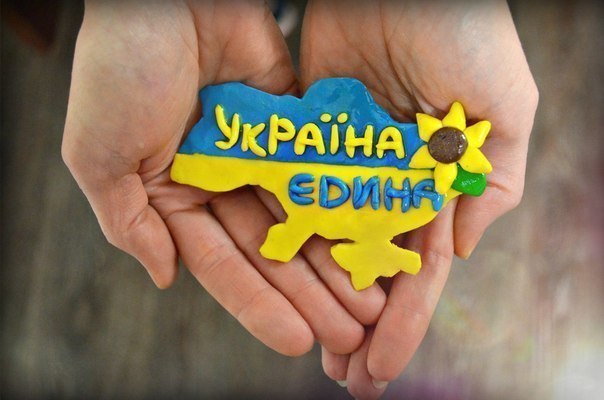 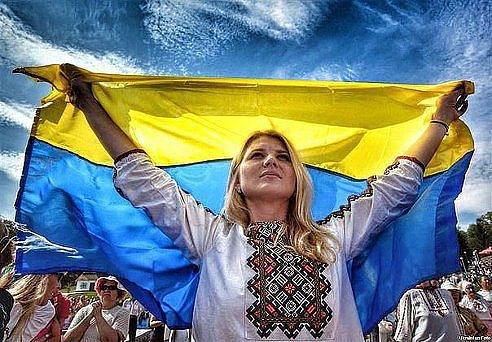 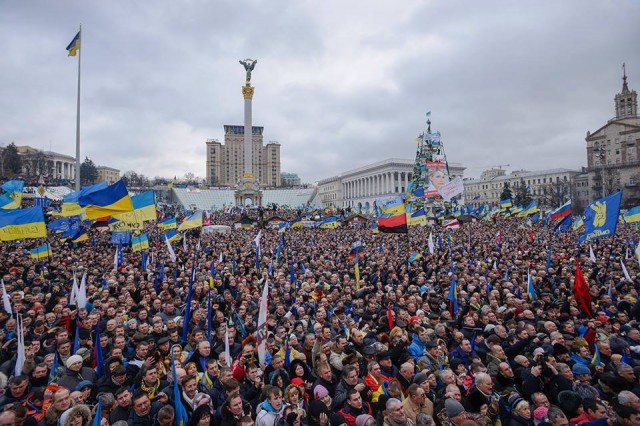 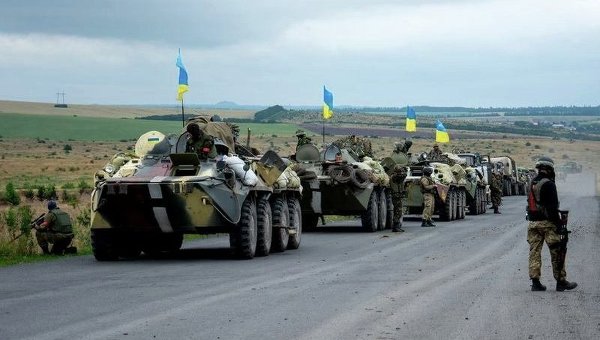 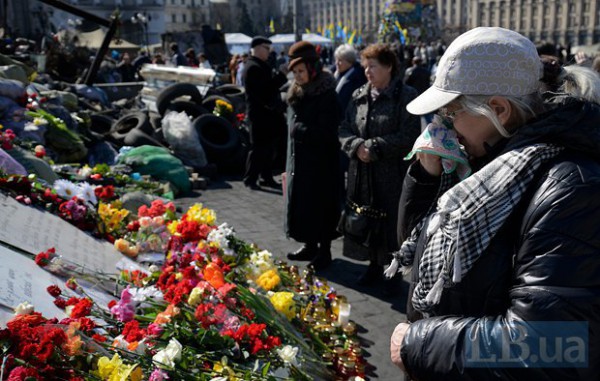 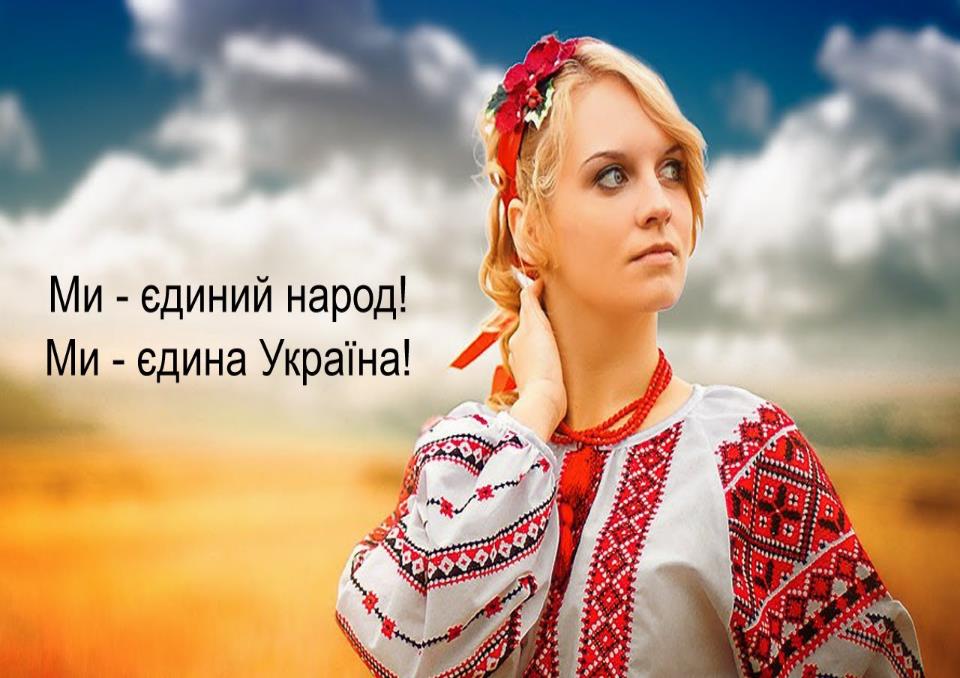 Свою Україну любіть, 
За неї господа      
                      моліть…
           Т. Г. Шевченко